Section 13.1 Quantitative Expressions of Concentration
Bill Vining
SUNY Oneonta
Concentration Units
In this section…

Review of solubility
Concentration units
molarity
weight percent
ppm
ppb
molality
mole fraction
Classifications of Solubility
Solubility = how much solute can dissolve in a solution at a given temperature

Saturated solution: 
the solute concentration is at the solubility
limit at a given temperature





Unsaturated solution:
the solute concentration of a solute is less than the solubility
limit at a given temperature
Classifications of Solubility
Supersaturated solution:
the solute concentration exceeds the solubility limit at
a given temperature





Miscible mixture: two liquids that mix completely, forming a single phase





Immiscible mixture: two liquids that do not intermix, forming two phases
Concentration units. 

The following examples all describe the
very same solution.

26.0 g NaCl  (0.445 mol NaCl)
100. g H2O  (5.55 mol H2O)
Total volume = 121 mL
Molarity: M  or mol solute/L solution
26.0 g NaCl  (0.445 mol NaCl)
100. g H2O  (5.55 mol H2O)
Total volume = 121 mL
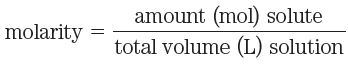 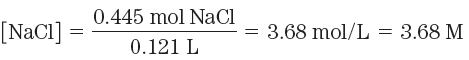 Weight percent: %
26.0 g NaCl  (0.445 mol NaCl)
100. g H2O  (5.55 mol H2O)
Total volume = 121 mL
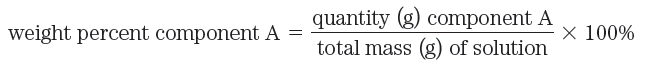 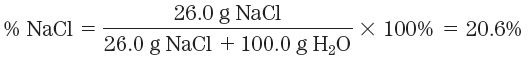 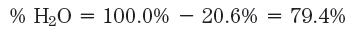 Molality: m or mol solute/kg solvent
26.0 g NaCl  (0.445 mol NaCl)
100. g H2O  (5.55 mol H2O)
Total volume = 121 mL
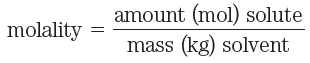 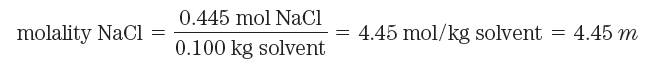 Mole fraction: 
26.0 g NaCl  (0.445 mol NaCl)
100. g H2O  (5.55 mol H2O)
Total volume = 121 mL
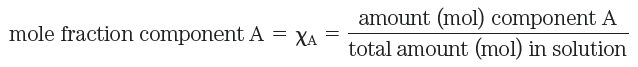 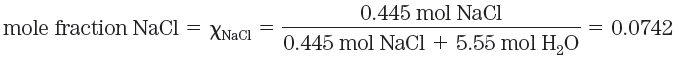 Parts per Million and Parts per Billion: Used for dilute solutions
22 mL of a 5% solution of NaOCl is added to a washing machine
that contains 8.6 gal water (= 32.7 L). What is the concentration
NaOCl in ppm and ppb? Assume solution densities = 1 g/mL.